TRANSIENT CONDUCTION
1
Whenever the boundary temperatures change the temperature at each point of the system change with time until steady-state temperature distribution is reached.  These are categorized as unsteady, or transient heat conduction.  Cooling of a hot metal billet with air or water is a typical example.  
The simplest situation is where temperature gradients within the solid are small such that uniform temperature can be assumed at any time.  The analysis that uses this approach is termed as lumped capacitance method.  Following this, analytical and numerical methods will also be seen.
2
4.1  THE LUMPED CAPACITANCE METHOD
A typical application in heat treatment is quenching where a metal or an alloy with initial temperature Ti is suddenly immersed in a liquid of lower temperature, T∞ < Ti.  This is shown in fig-chp5\fig5.1.pptx .  If quenching begins at time t = 0, then given sufficient time, the temperature of the solid will decrease eventually to T∞.  The heat transfer is due to convection on the surface.  The assumption, here, is that the temperature of the solid is spatially uniform.  This assumption, according to Fourier’s law implies infinite k which is clearly impossible.  But when
3
compared to the convective heat transfer resistance,  
it can  approximately satisfy the above condition.
Energy balance on the surface gives

After substitution


Let
4
Separating the variables and integration gives


where 	θi = Ti – T∞    is the initial condition
Evaluating the integrals will give




The above equation gives the
 time required for the temperature to reach T or
Temperature at a prescribed time t
5
The solution also indicates exponential decay as shown in  fig-chp5\fig5.2.pptx  .
If we define τt as the thermal time constant, which is an indicator of how fast the solid will respond to surrounding temperature change


Where
	Rt = convection heat transfer resistance
	Ct = thermal capacitance (lumped)
Increase in τt (due to increase in Rt or Ct or both)
6
the solid will respond slowly.
Total heat transfer up to some time t will be



Substitution of the solution gives


For quenching Q is positive and the solid experiences a decrease in energy.
7
5.2  VALIDITY OF THE LUMPED CAPACITANCE METHOD
The previous method is the simplest and the most convenient method for the solution of transient problems.  But it comes at a cost
 - the assumption made-infinite thermal conductivity
Under what condition will this assumption hold?
Consider  the steady-state condition shown in   fig-chp5\fig5.3.pptx .  T∞<Ts,2<Ts,1.  
Under steady-state condition
8
Rearranging results in


Bi-Biot number-a dimensionless parameter which is a ratio of the two thermal resistances.
Bi<<1:  Rt,conv >> Rt,cond-equivalent to k→∞
Bi>>1:  Rt,conv<< Rt,cond – not good for lumped
 				capacitance approach
For transient processes, consider  fig-chp5\fig5.4.pptx.  The block is initially at Ti and experiences cooling when it is immersed in a fluid of T∞<Ti.
9
For Bi<<1 the temperature gradient in the block is small and T(x,t)≈T(t).
For moderate to large values of Bi-temperature gradient is significant.
The lumped capacitance method will hold true for


Formula to be used for different geometries would require the definition of Lc, a characteristic length, as
		Lc = V/As
10
Plane wall:  wall thickness L,  Lc=(LhW)/2hW=L/2
Cylinder: radius ro, Lc=(πro2W)/2πroW=ro/2
Sphere:  radius ro,  [4/3(πro3)]/4πro2 = ro/3
For conservative approach, Lc values
Plane wall: same    cylinder and sphere: ro
Using Lc = V/As, the exponent of the transient equation may be expressed as (after some manipulation)
11
The above is a product of two dimensionless numbers


Fo is called Fourier number-dimensionless time.  Substitution in the solution gives
12
Example 5.1
A thermocouple junction, which may be approximated as a sphere, is to be used for temperature measurement in a gas stream.  The convection coefficient between the junction surface and the gas is h = 400 W/m2.K, and the junction thermophysical properties are k = 20 W/m.K, c = 400 J/kg.K, and ρ=8500 kg/m3.  Determine the junction diameter needed for the thermocouple to have a time constant of 1 s.  If the junction is at 25oC and is placed in a gas stream that is at 200oC, how long will it take for the junction to reach 199oC?
13
Figure for example 5.1
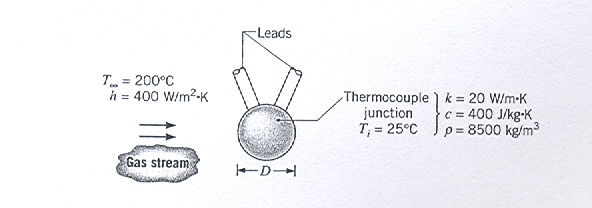 14
Solution
1. As = πD2    and     V = πD3/6


Substituting numerical values


With Lc = ro/3


Lumped capacitance method is an excellent approxim.
15
2.  The time required for the junction to reach 199oC is
16
5.3  GENERAL LUMPED CAPACITANCE ANALYSIS
Transient heat conduction can also be initiated by radiation; by a heat flux from a sheet of electrical heater attached to a surface, etc. 
fig-chp5\fig5.5.pptx depicts the influence of convection, radiation, an applied surface heat flux and internal energy generation.
Applying energy conservation principle
17
The above is a non-linear, first order, non-homogeneous differential equation which can not be integrated to obtain an exact solution
-requires approximate solution by numerical (finite difference) approach.
Exact solution for simplified equation:
If no imposed heat flux or internal generation and convection is absent (vacuum) or negligible relative to radiation, the above equation simplifies to
18
Separating the variables and integrating




The above will not give T explicitly and no solution for Tsur = 0 (deep space). However for Tsur = 0 in the above integral equation, it yields
19
For negligible radiation, and for θ = T-T∞ , dθ/dt = dT/dt  the equation reduces to a linear, first-order, non-homogeneous differential equation



The above can be converted to a homogeneous equation by using


Separating variables  and integrating from 0 to t 
                     gives the
20
solution as





For steady state t→∞, the equation reduces to
    (T-T∞)=(b/a)
21
Example 5.2
Consider the thermocouple and convection condition of example 5.1, but now allow for radiation exchange with the walls of a duct that encloses the gas stream.  If the duct walls are at 400oC and the emissivity of the thermocouple bead is 0.9, calculate the steady-state temperature of the junction.  Also, determine the time for the junction temperature to increase from initial condition of 25oC to a temperature that is within 1oC of its steady-state value.
22
Figure for example 5.2
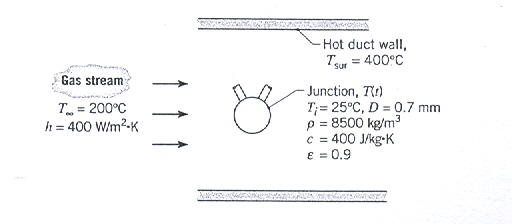 23
Solution
1.  Energy balance on the thermocouple

Substituting numerical values gives
		T = 218.7oC
As this involves the transient part, the complete equation is

 
   Numerical solution for T = 217.7oC gives t = 4.9 s
24
5.4  SPATIAL EFFECTS
For a one dimensional problem, the transient heat conduction equation  can be determined from the general heat conduction equation as


The solution will require two boundary conditions and one initial condition given as (fig-chp5\fig5.4.pptx)
   IC:  T(x,0) = Ti                
  BC: (1)     (∂T/∂x)@x=0= 0
		(2)	[-k(∂T/∂x)@x=L] = h[T(L,t)-T∞]
25
The solution will have a functional form of
	T=T(x, t, Ti, T∞, L, k, α, h) (too many variables!)
Non-dimensionalising the dependent variable T will reduce the number of variables as follows:
Let θ=T-T∞,   θi = Ti – T∞,  dT = dθ
Define θ*=θ/θi        then, dT = dθ  =θidθ*
A dimensionless spatial coordinate is defined as
x* =x/L     →     dx = Ldx*       
 and dimensionless time  
  t*= (αt/L2) = Fo  (Fourier No.),    dt = (L2/α)dt*
26
Substituting the above in the transient conduction equation will give



And the initial and the boundary conditions become
27
]
where           Bi = hL/k
In dimensionless form, the functional dependence becomes 
	θ* = f(x*, Fo, Bi)
much simpler than the representation of function T. 
5.5  PLANE WALL WITH CONVECTION
This has an exact solution and also an approximate solution derived from the exact solution.
5.5.1  Exact Solution
No attempt will be made to go through the steps of the exact solution.  Referring to fig-chp5\fig5.6.pptx, a plane wall of thickness 2L with the assumption that
28
this thickness is much smaller than the width and height (allows one dimensional justification).  For initial wall temperature, T(x,0) = Ti and suddenly immersed in a fluid of T∞, the exact solution is in series form and determined as
29
and the discrete values ζn, called eigenvalues are positive roots of the transcendental equation
	 ζn tan ζn =Bi  or tan ζn =Bi/ ζn
 The first few solutions for Bi=10 are given in the accompanying graph (fig-chp5\eigen1.pptx).  Roots for different values of Bi are given in the handout.
5.5.2  Approximate Solutions
For values of Fo>0.2, the infinite series solution can be approximated by the first term of the series only.  This will give
30
At midplane (x*=0) fig-chp5\fig5.7.pptx


This will give    θ* = θo* cos(ζ1x*)  fig-chp5\fig5.8.pptx
The above equation shows that the time dependence of the temperature at any location within the wall is the same as that of the midplane temperature.
5.5.3  Total Energy Transfer
For a time interval from t=0 to any time t>0, energy conservation equation can be written as
	Ein –Eout = ΔEst
31
For heat transfer from the surface
	Ein = 0      and this gives       Eout = -ΔEst = Q
Or          Q = -[E(t) – E(0)] = -∫ρc[T(x,t) – Ti] dV
To nondimensionalise, let 
Qo = ρcV(Ti – T∞)    Qmax at t→∞   
The nondimensional expression will be fig-chp5\fig5.9.pptx

Use the approximate solution and with V= 2LWH, dV=(dx)WH=(dx*L)WH      to get (x*→0 to 1)
32
5.5.4  Additional Considerations
The above solution is applicable to a plane wall, thickness L and insulated on one side (x* = 0).
The foregoing results may be used to determine the transient response of a plane wall to a sudden change in surface temperature →equivalent to h=∞  which gives Bi = ∞, and T∞ replaced by Ts.
5.6  RADIAL SYSTEMS WITH CONVECTION
5.6.1  Infinite Cylinder
For an infinite cylinder, the temperature change is in the radial direction only.  This approximation can hold true for                 .
33
5.6.1  Exact Solution
In dimensionless form, the solution is given in series form as




And the eigenvalues of ζn are positive roots of the transcendental equation

                                     fig-chp5\eigen2.pptx
34
where J1 and Jo are Bessel functions of the first kind of orders one and zero respecively.
5.6.2  Sphere
For a sphere with radius ro, the exact solution is given by
35
where the discreet values of ζn are the positive roots of the transcendental equation (fig-chp5\eigen3.pptx)
	1 – ζncot ζn = Bi
5.6.2  Approximate Solutions
For the infinite cylinder and sphere the series solution can be approximated by a single term for Fo>0.2 and the time dependence of the temperature at any location is the same as that of the centerline or centerpoint.
Infinite Cylinder
36
given by  (@r = r* = 0)


fig-chp5\fig5.10.pptx , fig-chp5\fig5.11.pptx
Sphere




Given by 
  fig-chp5\fig5.13.pptx ,    fig-chp5\fig5.14.pptx
37
5.6.3  Total Energy Transfer
Using similar procedure as that of the plane wall, the heat transfers can be determined as:
Infinite Cylinders


fig-chp5\fig5.12.pptx
Sphere


fig-chp5\fig5.15.pptx
38
5.6.4  Additional Considerations
The above also gives the solution when the cylinder or sphere  is subjected to a sudden change in surface temperature to Ts.  Replace T∞ by Ts which results due to infinite h value, hence infinite Bi.
Example 5.3
A new process for treatment of a special material is to be evaluated.  The material, a sphere of radius ro = 5 mm, is initially in equilibrium at 400oC in a furnace.  It is suddenly removed from the furnace and subjected to a two-step cooling process.
39
Step 1
Cooling in air at 20oC for a period of time ta until the center temperature reaches a critical value, Ta(0,ta)=335oC.  For this situation, the convective  heat transfer coefficient is ha = 10 W/m2.K.
After the sphere has reached this critical temperature, the second step is initiated.
Step 2
Cooling in a well-stirred water bath at 20oC, with a convective heat transfer coefficient of hw = 6000W/m2.K.
40
ρ = 3000 kg/m2, k=20 W/m.K, c=1000 J/kg.K  and
α = 6.66 x 10-6 m2/s
Calculate the time ta required for step 1 of the cooling process to be completed.
Calculate the time tw required during step 2 of the process for the center of the sphere to cool from 335oC to 50oC.
Solution
1.  To check if lumped capacitance method can be used with Lc = ro/3,
41
Figure for example 5.3
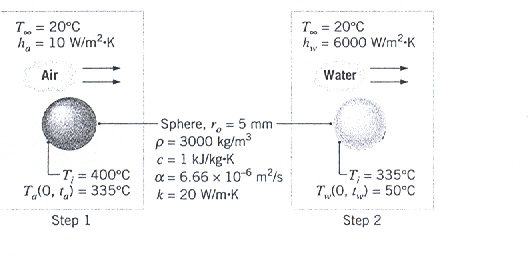 42
Indeed the lumped capacitance method can be used.  This will give



To check if the lumped capacitance method can be used


  Lumped capacitance method can not be used.  A one term approximation can be used.
43
With the Biot number now defined as 
	Bi=hwro/k=(6000x0.005)/20 = 1.50
The table gives C1 = 1.376 and ζ1 = 1.8 rad




One term approximation is justifiable.
44
5.7  THE SEMI-INFINITE SOLID
This is a geometry that is infinite in size in all but one direction having one surface only.  The interior is well removed from the surface that it is unaffected by the surface condition.
	i.e.  T(x→∞,t) = Ti 
A one dimensional transient equation can be used for such situation.  Heat transfer near the surface of the earth or transient response of a thick slab are a few of the examples that can be mentioned.
Three possible situations can exist on the surface as shown in fig-chp5\fig5.16.pptx .
45
The familiar equation will be used


Interior boundary condition
	T(x→∞,t) = Ti
The above equation can be transformed into an ODE by using a function of the form η = η(x,t) that will result in T(η) instead of T(x,t).
Transformation is done as follows:
Use the transformation equation  
	η ≡ x/(4αt)1/2
46
to get the following derivatives
47
Substitution gives


Boundary and initial conditions for case (1):
For x = 0     →   η = 0
T(0,t) → T(η=0) = Ts
For  x→∞, and t=0  (both corresponding to η→ ∞)
T(η→∞) = Ti
The equation to be solved is
48
Integration gives


Integrating a second time, we obtain


u is a dummy variable.
Applying the boundary condition T(η=0) = Ts gives
	C2 = Ts           The resulting equation will be
49
Applying the second boundary condition
T(η→∞) = Ti       results in


Evaluating the definite integral gives


Hence the temperature distribution may be expressed as
50
erf η, called Gaussian error function is a standard mathematical function whose values are given in tables.
The surface heat flux may be obtained by using Fourier’s law at x = 0 as follows:
51
Analytical solutions can also be determined for Case (2) and Case (3).  The summary of the results is given below.
Case (1)   Constant Surface Temperature: T(0,t)=Ts



 Temperature within the medium monotonically approach Ts with increasing t.  Surface temperature gradient, and hence the surface heat flux decreases as t-1/2.
52
Case (2)  Constant Surface Heat Flux:


Surface temperature T(0,t) = Ts(t) for a constant heat flux increases monotonically as t1/2.
Case (3)  Surface Convection:
53
erfc η ≡ 1 - erf η  - Complementary error function
For h→∞, the 2nd expression goes to zero, T∞=Ts.
Gives the same result as case 1.
Ts and temperatures within the medium approach the fluid temperature T∞ with increasing time.  As Ts approaches T∞, there will be a reduction in heat flux.
 fig-chp5\fig5.17.pptx shows the temperature distribution on the surface  and in the medium .
An interesting application of case 1 is when two semi-infinite solids, at temperatures TA,i and TB,i (TA>TB) are placed in
54
contact at their free surfaces as shown in fig-chp5\fig5.18.pptx .  For negligible contact resistance, this will dictate a surface temperature Ts at time of contact on both surfaces.


And solving for Ts gives
55